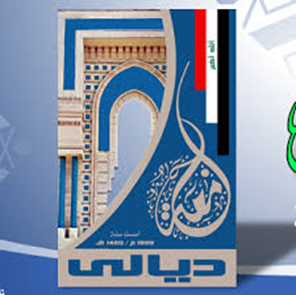 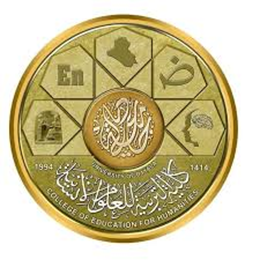 وزارة التعليم العالي والبحث العلمي 
جامعة ديالى
 كلية التربية للعلوم الإنسانية- قسم  التاريخ
محاضرات تاريخ الدولة العربية الإسلامية
عصر الخلافة الراشدة (11 هـ - 40 هـ)
مدرس المادة :أ. م. مالك مهدي حايف
خلافة عمر بن الخطاب13هـ-23هـ:
أولاً: توليته الخلافة :
تولى عمر بن الخطاب الخلافة في نفس اليوم الذي توفى فيه أبو بكر الصديق وكان ذلك في 22من شهر جمادي الآخرة سنة 13هـ/22اب 634م, وقد أشارت المصادر إلى أن الخليفة عمر بن الخطاب قام بالناس خطيباً بعد إن تم دفن أبو بكر الصديق بقوله:" بعد أن حمد الله واثنا عليه : أما بعد فقد ابتليت بكم وابتليتكم بي, وخلفت فيكم بعد صاحبي, فمن كان بحضرتنا باشرناه بأنفسنا, ومهما غاب عنا ولينا أهل القوة والأمانة, فمن يحسن نزده حسناً, ومن يسئ نعاقبه ويغفر الله لنا ولكم” وبذلك يكون الخليفة عمر بن الخطاب قد حدد المعلم الأساس لمنهجه في الحكم بكلمات قليلة وحاسمة , وهي تنطوي على المبادئ الآتية :
1- أن مسؤولية الحكم في الدولة (الخلافة) هي ابتلاء واختبار للحاكم والمحكومين, فعلى الحاكم أن يقوم بواجباته بقوة وأمانة, وعلى المحكومين أن يؤذوا ما عليهم من واجبات :فمن يحسن نزده حسناً,ومن يسئ نعاقبه"
2- أن خلافة عمر بن الخطاب هي امتداد لعهد الرسول في الحكم وعهد خليفته أبو بكر الصديق, ومن ثم فهو ملتزم بالأسس والمبادئ التي قام عليها الحكم في عهديهما.
3- يتحمل الخليفة مسؤولية حكم وإدارة من يعيشون في حضرته من الناس بصورة مباشرة , أما الذين يعيشون بعيداً عنه في المدن والأمصار فأنه مسؤول عن تعيين ولاة قادرين على أدارة شؤونهم بنفس الطريقة من أهل القوة والأمانة.
4- أن الخليفة ليس معصوماً من الخطأ والزلل شأنه شأن بقية الناس لذا فأنه يرجوا من الله أن يغفر له .
ثانياً: أعمال الخليفة عمر بن الخطاب:
حين تولى الخليفة الثاني عمر بن الخطاب  الخلافة من بعد وفاة الخليفة أبو بكر الصديق  سنة 13هـ بادر إلى توجيه الجيوش إلى العراق ولعل من اكبر المواجهات التي حدثت بين العرب المسلمين وبين الفرس كانت (معركة القادسية) التي كانت بقيادة الصحابي سعد بن أبي وقاص  وجيوش الفرس بقيادة القائد رستم والتي انتهت بانتصار المسلمين على الفرس في أواخر سنة 15هـ, وتتبعت قوات المسلمين تلك القوات إلى مدينة طيسفون(المدائن) عاصمة الدولة الساسانية, ثم تتبعتها متجهة إلى مدينة (جلولاء) في شهر صفر سنة 16هـ فتمكن القائد العربي جرير بن عبد الله البجلي  من الانتصار على الفرس في (معركة جلولاء), ثم تمكن القائد النعمان بن مقرن المزني من الانتصار عليهم أيضاً في (معركة نهاوند) التي سميت (بفتح الفتوح) التي أصبحت بلاد فارس مفتوحة أمام المسلمين بسبب سقوط دولتهم الفارسية, فأستكمل المسلمون فتح تلك البلاد حتى وصلوا إلى بلاد ما وراء النهر وبلاد السند.
ثانياً: أعمال الخليفة عمر بن الخطاب:
أما فيما يخص الشام وفي عهد الخليفة أبي بكر الصديق أي قبل وفاته حدث اللقاء الحاسم بين المسلمين وبين الروم في معركة (اليرموك) والتي تولى قيادة الجيش العربي الإسلامي فيها القائد خالد بن الوليد فتمكنوا من هزيمة الروم والانتصار عليهم, والذي حدث في أثناء المعركة وصل خبر وفاة الخليفة أبو بكر الصديق وتولي الخليفة عمر بن الخطاب  الخلافة, وقد اخفي القائد خالد بن الوليد خبر وفاة الخليفة أبو بكر الصديق على الجند لكي لا يؤثر ذلك الخبر على معنويات الجند فتقل عزيمتهم عن القتال, وكان ذلك في أواسط سنة 13هـ,وبعدها تمكن المسلمين من تحرير مدينة دمشق في شهر محرم من سنة 14هـ, وبعد ذلك تمكن المسلمين من تحرير مدن الشام الواحدة بعد الأخرى, مثل بيسان وطبرية وحمص ومعرة النعمان وقنسرين وحلب, وزحف المسلمين بقيادة عمرو بن العاص نحو مدينة ( القدس) وتمت محاصرتها بما يقرب من أربعة أشهر ثم وصل القائد أبو عبيدة بن الجراح  على رأس قواته فشدد المسلمون الحصار عليها, فأشترط أهل القدس على المسلمين أن لا يسلموا المدينة ألا أن يحضر الخليفة عمر بن الخطاب  بنفسه ليتسلم المدينة ويوقع شروط الصلح معهم, فحضر الخليفة عمر بن الخطاب  إلى القدس في شهر ربيع الثاني سنة 16هـ, ومنح أهلها الأمان وأعطاهم عهداً باحترام كنائسهم وأباح لهم حرية الديانة مقابل دفعهم الجزية, وتم للمسلمين بعد ذلك تحرير باقي مدن وسواحل الشام من القوات الرومانية مثل صيدا وجبيل وبيروت وغيرها من المدن.
ثانياً: أعمال الخليفة عمر بن الخطاب:
أما فيما يخص مصر فقد حرص المسلمين بعد استقرارهم في بلاد الشام على تأمين حدودهم الجنوبية والغربية فشرعوا بتحرير مصر من قبضة الرومان, نضراً لما تتمتع به من موقع جغرافي مهم, فضلاً عن كونها كانت تمثل البوابة الشمالية لقارة إفريقيا, كما أن تواجد الروم في مصر كان يشكل تهديداً خطيراً على امن واستقرار الدولة العربية الإسلامية في الشام  أو الحجاز, فقد انتهز القائد عمرو بن العاص فرصة وجود الخليفة عمر بن الخطاب   حينها في الشام خلال سنة 17هـ فعرض عليه موضوع تحرير مصر من الروم وأهمية ذلك للمسلمين, فأستحصل موافقته على المسير نحو مصر على رأس جيش بلغ تعداده عدة ألاف, وكان أول موقع حرره عمرو بن العاص هو مدينة العريش, ثم واصل تقدمه نحو مصر, وكان في إثناء ذلك يواجه قوات الروم وحقق انتصارات عديدة عليها, ثم وصله المدد من الحجاز باثني عشر إلف مقاتل على رأسه عدد من الصحابة مثل الزبير بن العوام , والمقداد بن عمرو وعبادة بن الصامت , فتحصن الروم في حصن بابليون وشدد المسلمين عليهم الحصار حول الحصن حتى تمكنوا من اقتحامه عنوة بعد حصار دام سبعة أشهر, فكتب عمرو بن العاص كتاب الصلح بينهم الذي عرف ب( صلح بابليون) سنة 19هـ, الذي تضمن الاعتراف بحكم المسلمين ودفع الأقباط ( سكان مصر من النصارى) الجزية للمسلمين على أن يبقوا على دينهم.
ثانياً: أعمال الخليفة عمر بن الخطاب:
ثم واصل المسلمين تقدمهم نحو الإسكندرية التي تجمع فيها الروم بعد هزيمتهم, وحاصرها المسلمون عدة أشهر إلى أن تمكنوا من دخولها في أوائل سنة 20هـ, ثم اتجه عمرو بن العاص بعد تحرير مصر إلى شمال إفريقيا من اجل القضاء على تجمعات وقواعد الروم فحرر مدينة برقة وطرابلس وفزان ومدناً أخرى, ثم عاد عمرو بن العاص إلى مصر تاركاً عقبة بن نافع الفهري ببرقة يدعو الناس إلى الإسلام وأصبحت برقة فيما بعد قاعدة لجيوش المسلمين للانطلاق لفتح إفريقيا.
أهم الانجازات الإدارية للخليفة عمر بن الخطاب  :
1- تمصير الأمصار: حرص الخليفة على استقرار روح الجهاد والحماس لدى المقاتلين والحماس لدى المقاتلين العرب المسلمين, وحال دون اختلاطهم مع سكان البلاد المحررة والمفتوحة, فأمر أن تبنى لهم معسكرات خاصة منعزلة عن العمران حفاظا على أصولهم العربية, وقد أنشأت الأمصار في العراق ومصر, إما في الشام فلم تكن هناك حاجة لتأسيس الأمصار, فقد استغل العرب المسلمون الدور والمنشات التي رحل عنها الروم بعد تحرير الشام, ففي العراق أنشأت مدينة البصرة سنة 14هـ على يد القائد عتبة بن مروان  بأمر من الخليفة عمر بن الخطاب  وبنى بها مسجداً وداراً للإمارة, أما المدينة الثانية التي أنشأت في العراق فهي مدينة الكوفة التي اختطها القائد سعد بن أبي وقاص  بين الحيرة ونهر الفرات, وبنى بها مسجداً وداراً للإمارة وانزل القبائل منازلهم وذلك في سنة 17هـ, وفي مصر قام عمرو بن العاص ببناء الفسطاط سنة 21هـ, وبنى بها جامعه المعروف بأسمه, ثم انزل الناس منازلهم.
أهم الانجازات الإدارية للخليفة عمر بن الخطاب  :
2- تقسيم الدولة إلى وحدات إدارية : من اجل تسهيل حكم الأمصار وتطوير مواردها, أقدم الخليفة عمر بن الخطاب   على تقسيم الدولة إلى ولايات كبرى فجعل العراق ولايتين: البصرة والكوفة, وقسم بلاد الشام إلى قسمين: الشمالي وحاضرته(عاصمته) حمص, والقسم الجنوبي وعاصمته دمشق, أما بلاد فارس فجعلها ثلاثة ولايات وهي: طبرستان, وسجستان, وخراسان, إما فلسطين فجعلت ولاية قائمة بذاتها, وقسمت افريقية إلى ثلاث ولايات: مصر العليا, ومصر السفلى, وغربي مصر, وصحراء ليبيا, أما الجزيرة العربية فجعلت ولايتين: مكة, والمدينة. وكان يدير شؤون الولاية عدد من الموظفين في مقدمتهم : العامل أو الوالي الذي يتولى الحكم وقيادة الجند والقاضي, وصاحب بيت المال أو صاحب الخراج. 
3- تدوين الدواوين: الديوان كلمة فارسية تعني السجل أو الدفتر وقد أطلق اسم الديوان فيما بعد على المكان الذي يحفظ فيه السجل ومهمته القيام على أعمال الجبايات وحفظ حقوق الدولة في الدخل أو الإنفاق وإحصاء الجند بأسمائهم وتقدير الأرزاق لهم, فبعد اتساع عمليات التحرير والفتوح تطلب ذلك تنظيم عطاء راتب جند الأمصار وتم وضع ديوان الجند أو ديوان العطاء من حيث الترتيب العام على ثلاثة أسس متتالية : النسب والقرابة برسول الله )) قبيلة بعد قبيلة, والسابقة في الإسلام,والشجاعة والبلاء في الجهاد.
أهم الانجازات الإدارية للخليفة عمر بن الخطاب  :
4- بيت المال(ديوان الخراج): بعد اتساع الدولة العربية الإسلامية وتزايد مواردها تطلب ذلك إنشاء نظام مالي مهمته ضبط دخل الدولة ونفقاتها, وكان المسلمون قد اقروا النظم المالية التي كانت سائدة في العراق وفارس ومصر والشام, وكانت ضريبة الخراج ( الضريبة التي تؤخذ من الأرض المزروعة) مورداً هاماً من موارد بيت المال, وهناك ضريبة أخرى تفرض على الأرض غير الخراج وهي ضريبة العُشر(اي التي يدفع أصحابها عُشر ثمارها ومحصولاتها ), أما الجزية فضريبة على الرؤوس يلتزم بها أهل الذمة (وهم النصارى واليهود والمجوس والصابئة) وتسقط هذه الضريبة أذا اعتنق الذمي الإسلام, وقد فرضت الجزية على أهل الذمة لقاء تعهد المسلمين بالدفاع عنهم وحمايتهم. 
5- سك العملة : لم يعرف العرب قبل الإسلام صناعة العملة(السكة) فبقوا على العملات السائدة في البلاد التي حرروها وفتحوها دون تغيير وهي العملة الفارسية والبيزنطية والحميرية(اليمنية), ولما تولى الخليفة عمر بن الخطاب  الخلافة حرص إضافة بعض النقوش العربية مثل( الحمد لله) و(محمد رسول الله) وكذلك سك درهماً عربياً إسلاميا قيمتهُ ستة دوانق (الدانق وحدة وزن معروفة آنذاك).
أهم الانجازات الإدارية للخليفة عمر بن الخطاب  :
6- تنظيم القضاء: كان القضاء في عصر الرسول )) منوطاً بشخصهُ, وبعد تولي عمر بن الخطاب  الخلافة دعت حاجة الدولة إلى وجود نظام تشريعي يأخذ على عاتقه القضاء بين الناس في مختلف الأمصار, فكان عمر بن الخطاب   أول من استقضى القضاة وفرض لهم الأرزاق وقد جعل القضاء مستقلاً عن سلطة الوالي, وكانَ كتابهُ إلى أبي موسى الأشعري  دستوراً للقضاة يسيرون عليه في الإحكام. 
7- التقويم الهجري : اجمع المسلمون على اتخاذ هجرة الرسول)) إلى المدينة بداية التقويم الهجري عند المسلمين (1هـ/622م), كما اتخذوا السنة القمرية أساسا له, وقد اختار المسلمون شهر محرم بداية للسنة الهجرية على الرغم من إن الهجرة كانت في ربيع الأول, وذلك لان شهر محرم أول الشهور في العدة ومنصرف الناس من الحج.
نهاية المحاضرة
شكرا لحسن متابعتكم واستماعكم
أستاذ المادة: م.مالك مهدي حايف